I-Connect Student Training
What is I-Connect?
An app that helps you to stay on task 
A notification will pop up every few minutes to ask you if you are on-task. 
The notification helps you to recognize if you are on-task or if you need to refocus your attention on your work.
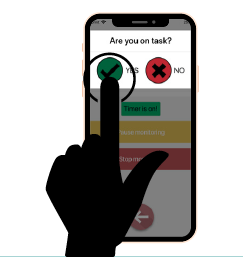 How can I-Connect Help You?
Get more work done 
Be more accurate 
Work quietly/without distracting others 
Other
How will you use I-Connect?
Are you on task?
Using I-Connect
Open the app on your computer/tablet 
Login with your user name
Select the location you will monitor in 
When you are ready, press start 
When the notification pops up check YES if you are on-task and NO if you need to get back on-task. 
Pause monitoring if you have to leave the classroom or your workspace for a bit. 
Stop monitoring when your work is done. 
You can check the chart at the end of the session to see if you met your goal.
Checking YES When You are On Task
Check yes only if you are on-task when the notification pops up. 
You won’t get in trouble if you check “no” - it’s just a reminder for you to get back on task if you are distracted. 
Let’s Practice… 
Log in to the app and star monitoring 
Being on-task looks like… 
Being off-task looks like…